National Center for Health Statistics (NCHS)
NHANES Update:

NCHS Board of Scientific Counselors
Alan Simon, MD, Director
Division of Health and Nutrition Examination Surveys
September 14, 2023
National Health and Nutrition Examination Survey (NHANES)
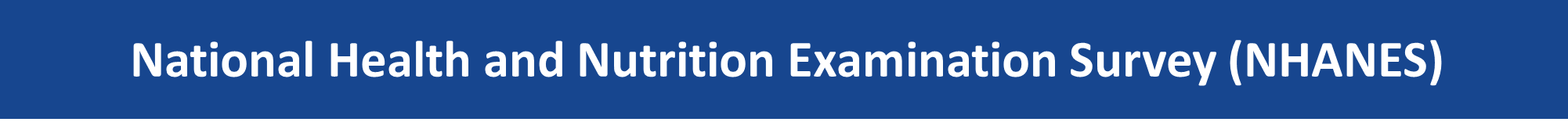 A new era of NHANES
We left the field in August 2023
Completing a 10 year contract cycle
National Health and Nutrition Examination Survey (NHANES)
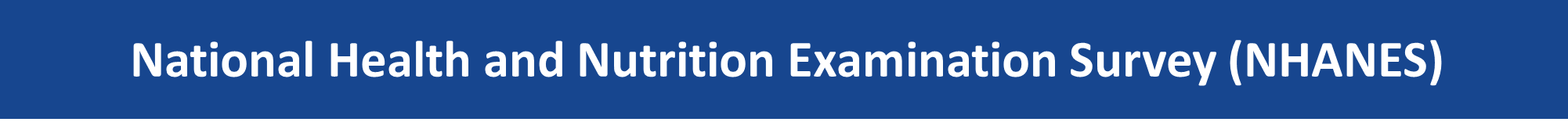 Back in the field—January 2025
With a new contractor – RTI
Original aim was 2024
Delays obtaining contract meant started working with RTI just this year
Extremely aggressive timeline
Submitting ERB now
National Health and Nutrition Examination Survey (NHANES)
What will be the same?
Population-based survey
In-home interviews
In-person exams in Mobile Examination Centers
National Health and Nutrition Examination Survey (NHANES)
What will be different?
Trucks vs. Trailers
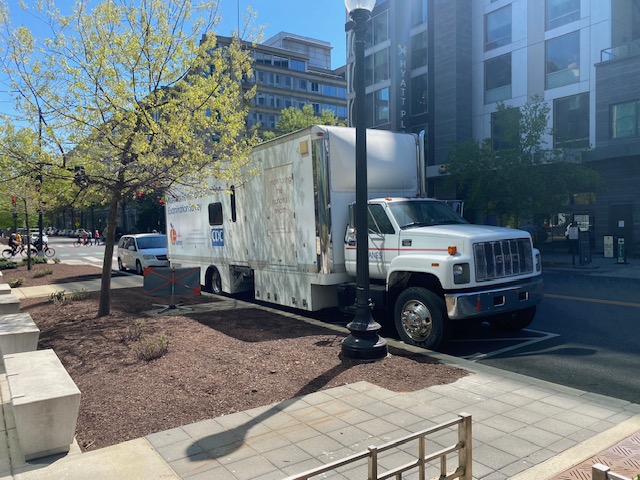 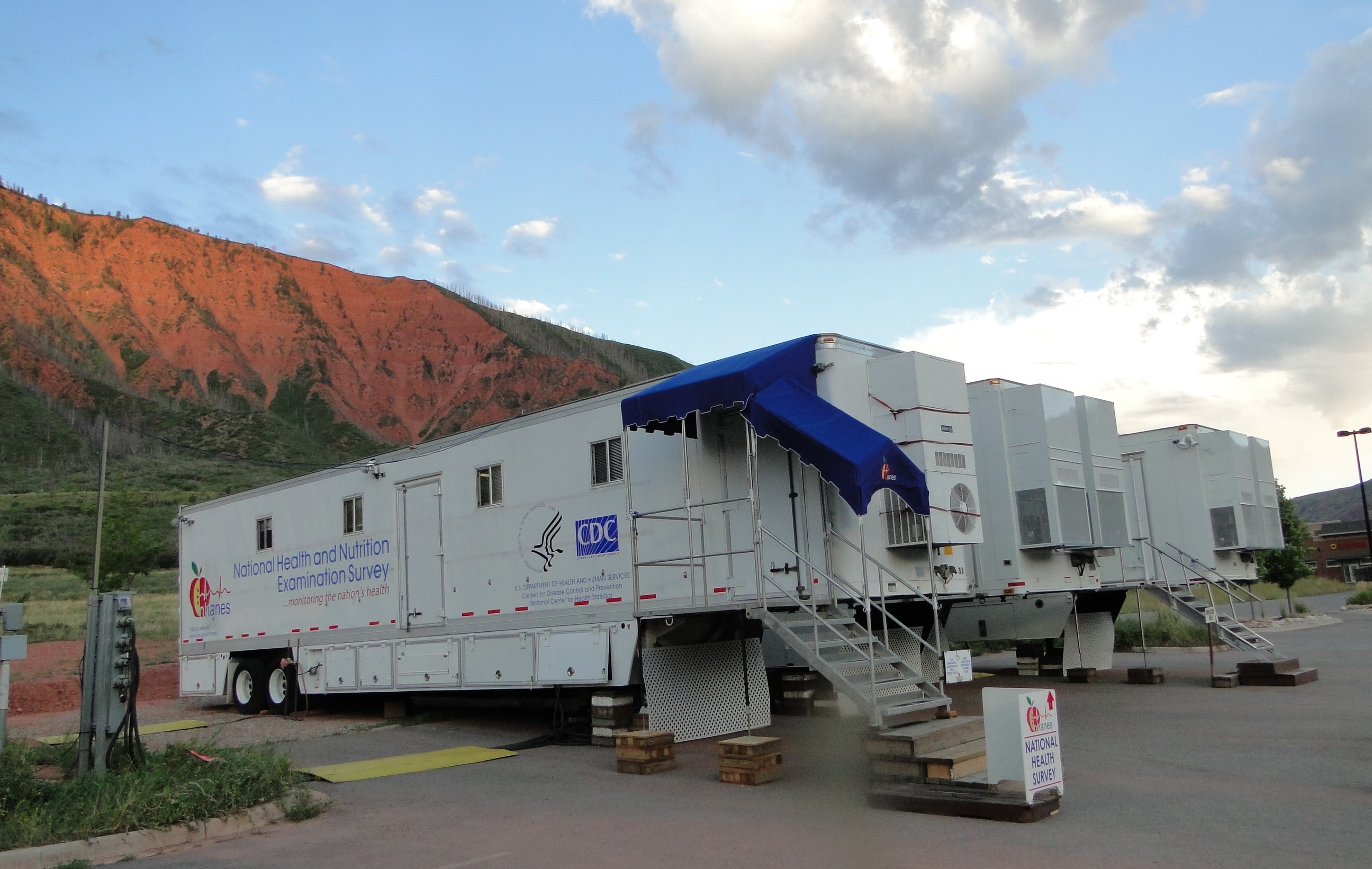 Trucks will allow us to be more nimble
More than one location within a PSU
Increase response rates
Three truck set will form a Mobile Examination Center
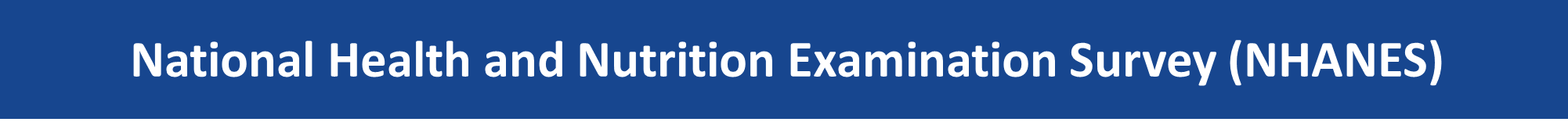 More Statistical Power
Going to more PSUs in the US each year – from 15 per year to 20
Still 5000 participants per year
Change from counties to Census Public Use Microdata Areas (PUMAs)
Decrease number from each household sampled
Spreading out sample across more households increases power
Create estimates for smaller groups than before
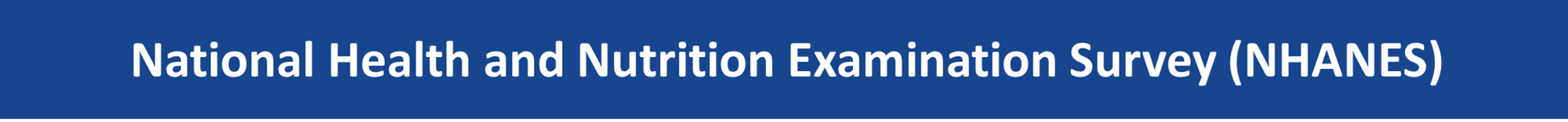 What will be in the survey in 2025?
For 2025
Anthropometry
Dental exam
Labs (Blood, Urine, return of genetics!)
BP (3-7 requires more testing)
Vision
Hearing 
DXA
Spirometry returns
Nasal Microbiome 
Medications
Dietary Recall
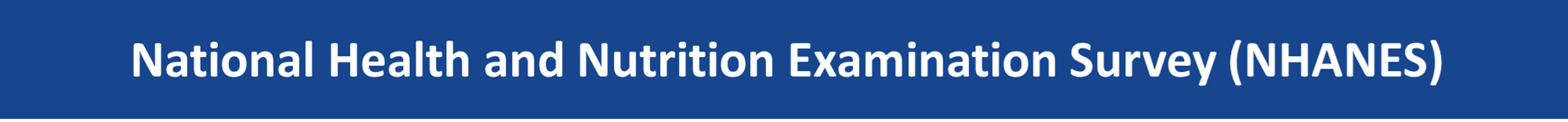 Collaborating with state and local data collections
October 4th Webinar with state and local NHANES-like collections
Allows us to learn from one another
Possibility for future collaborations? 
Details and registration on website
Questions?
www.cdc.gov/nchs
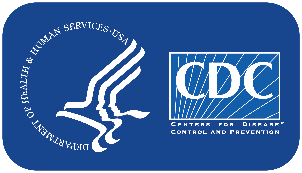